Государственное бюджетное дошкольное образовательное учреждение
детский сад № 39 комбинированного вида Колпинского района г. Санкт-Петербурга.

Воспитатель Пичугина И.О.
Методическая разработка
по теме Рисуем человека
Контур лица
Форма волос
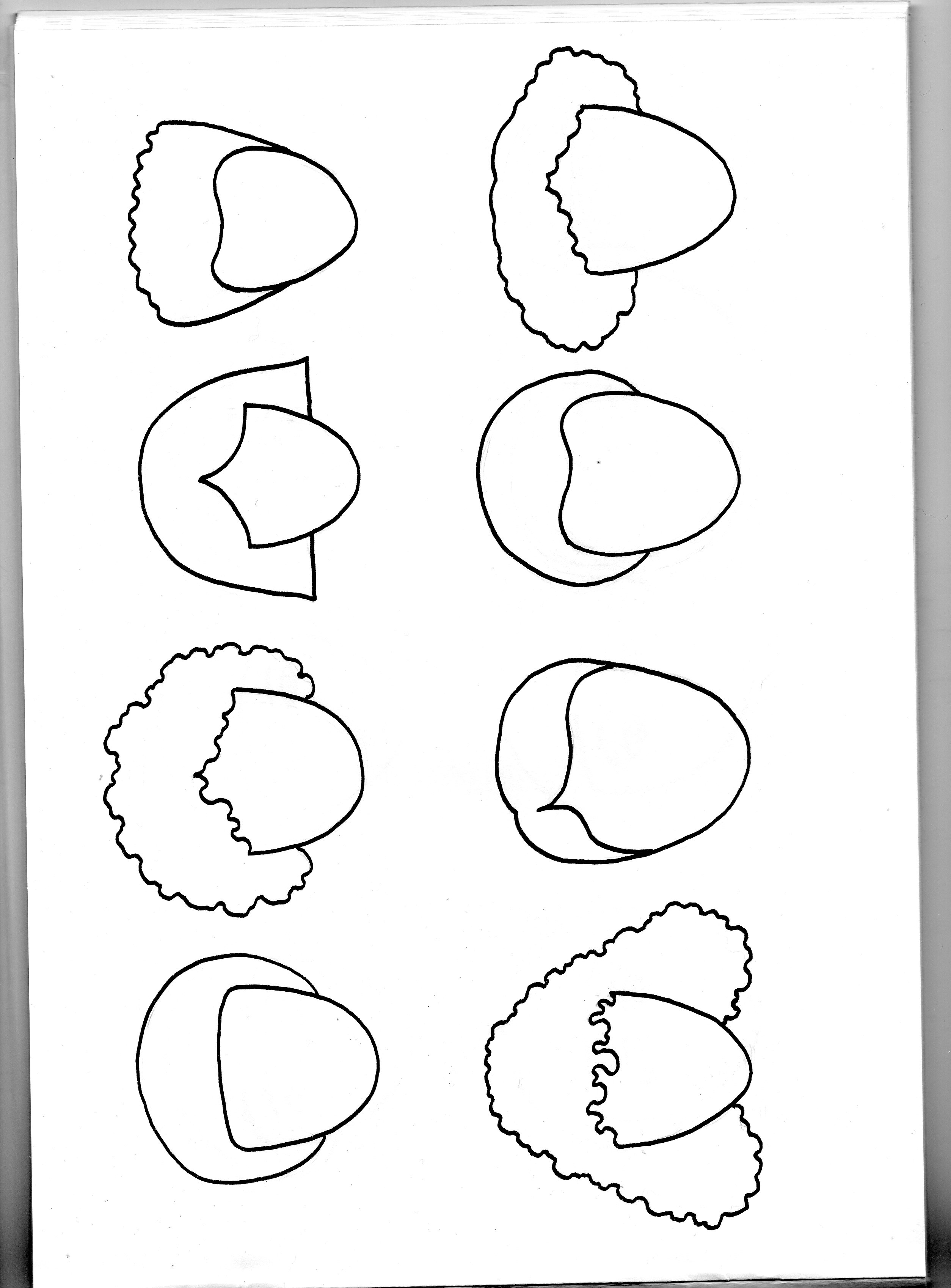 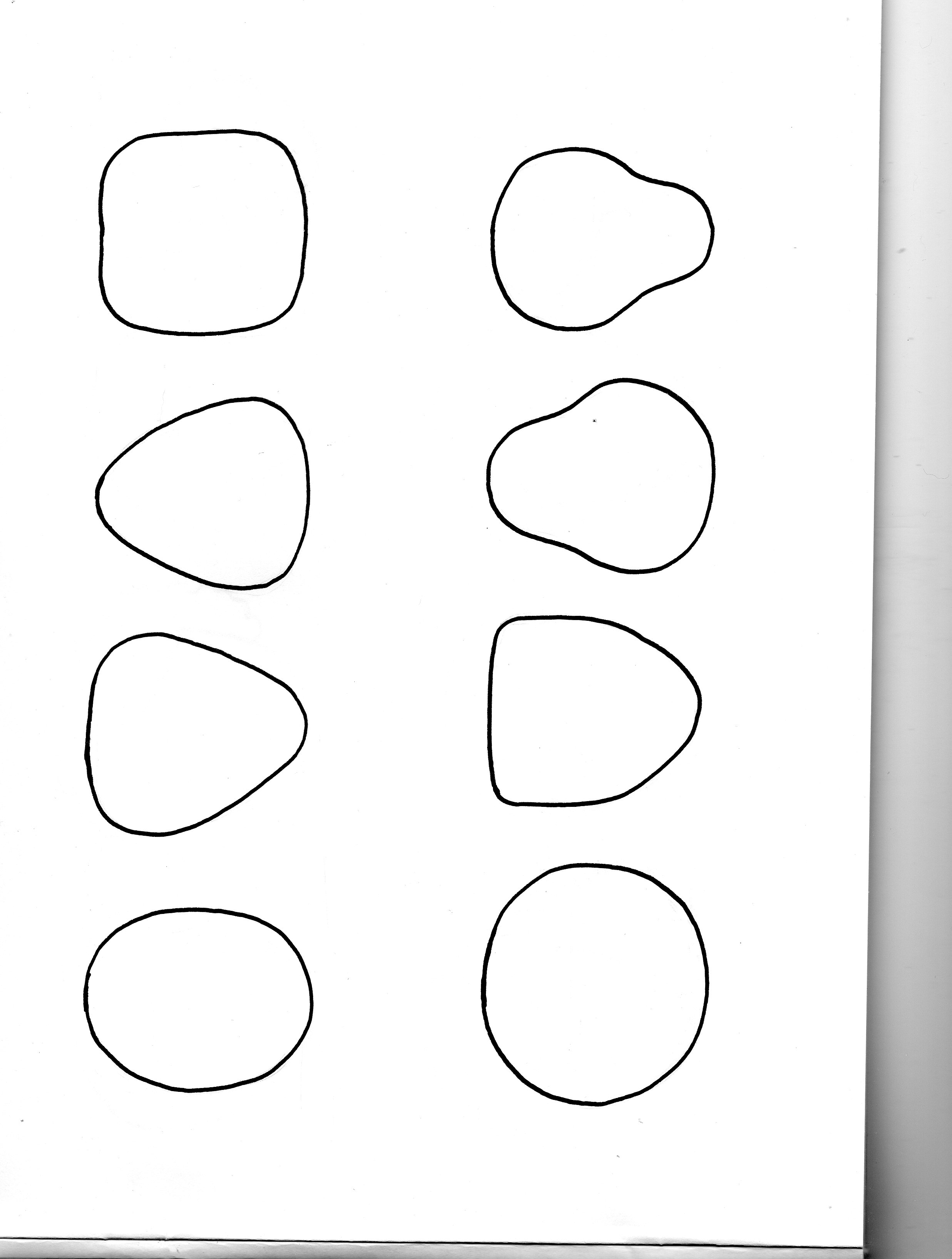 Форма глаз
Форма носа
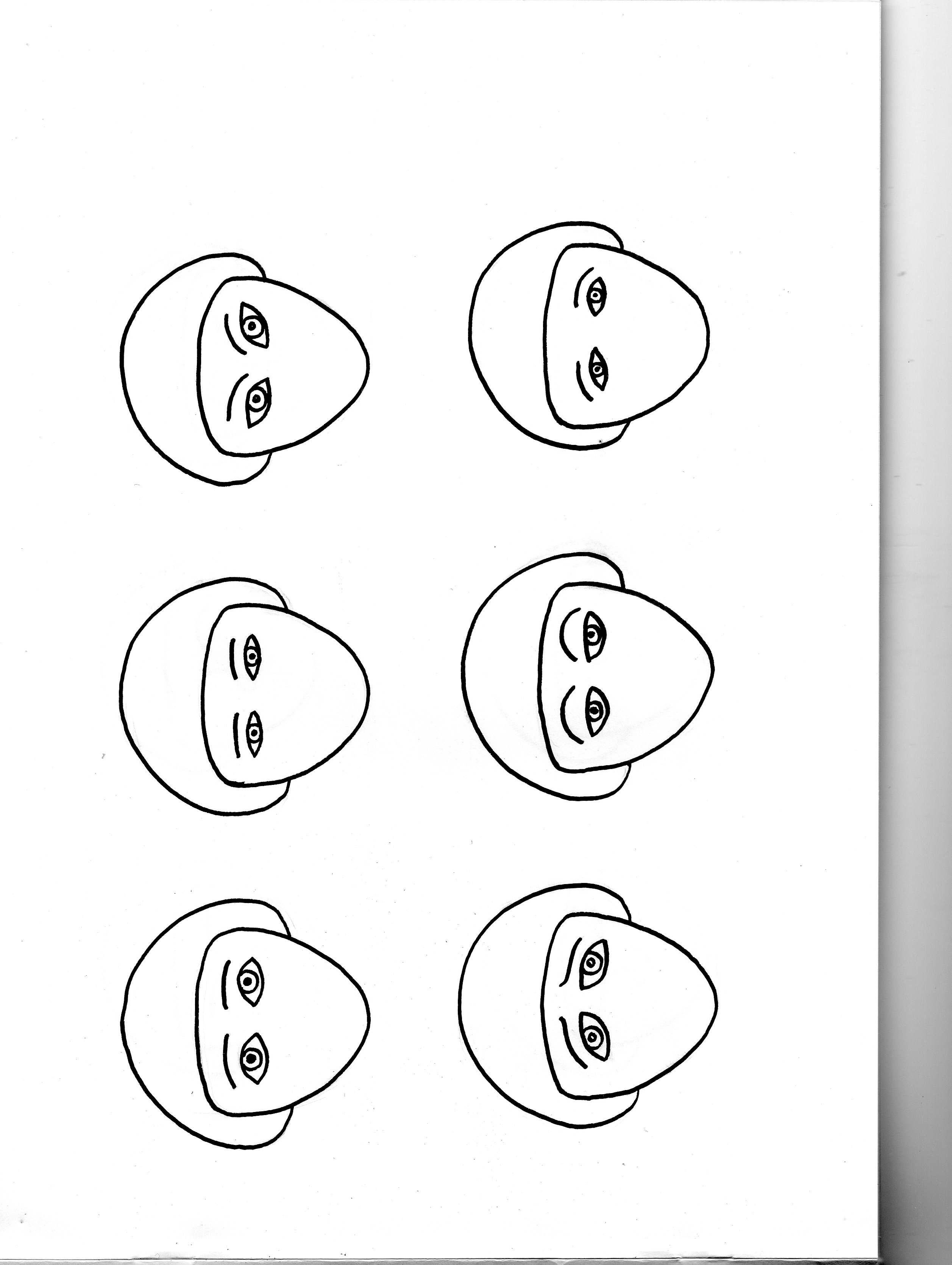 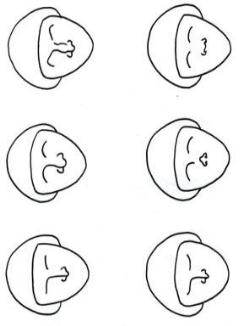 Таблица разной формы частей лица
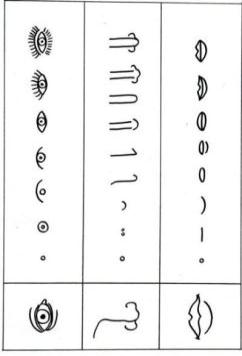 Пропорции лица
Форма губ
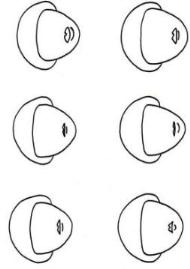 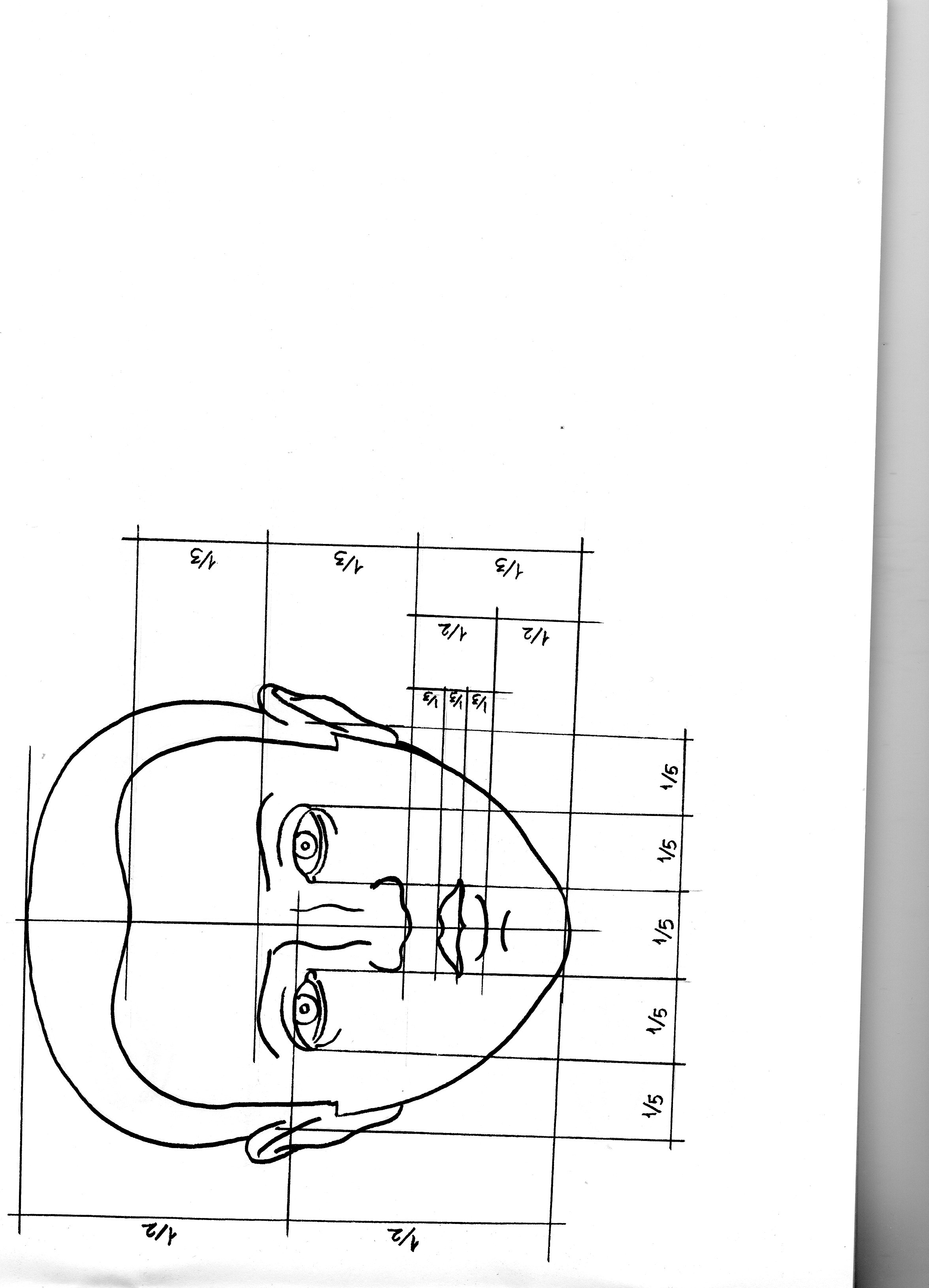 эмоции
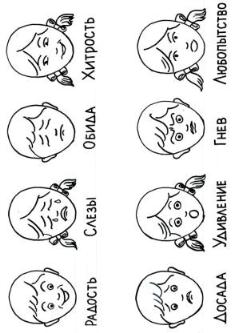 Схема человека в движении
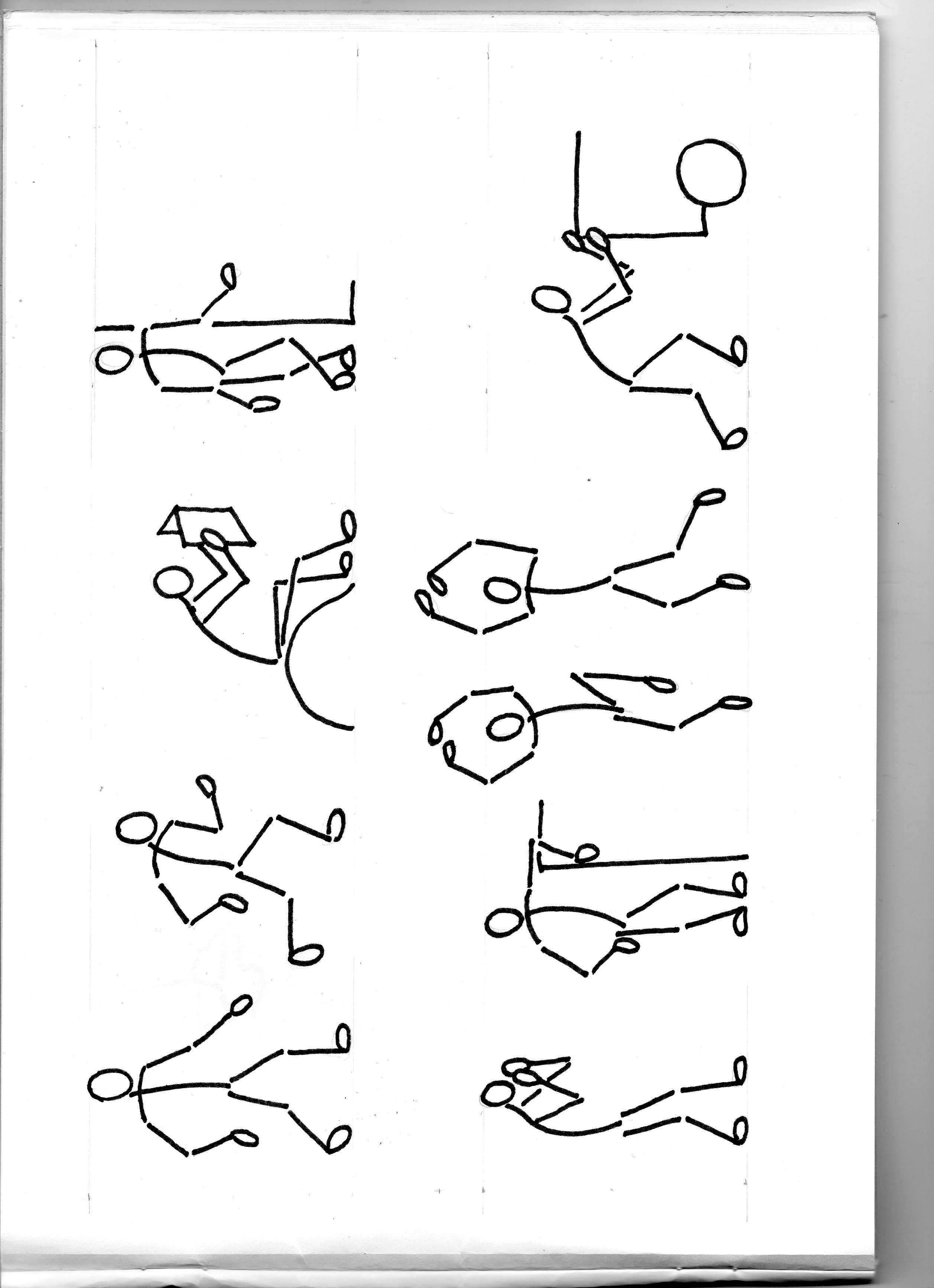 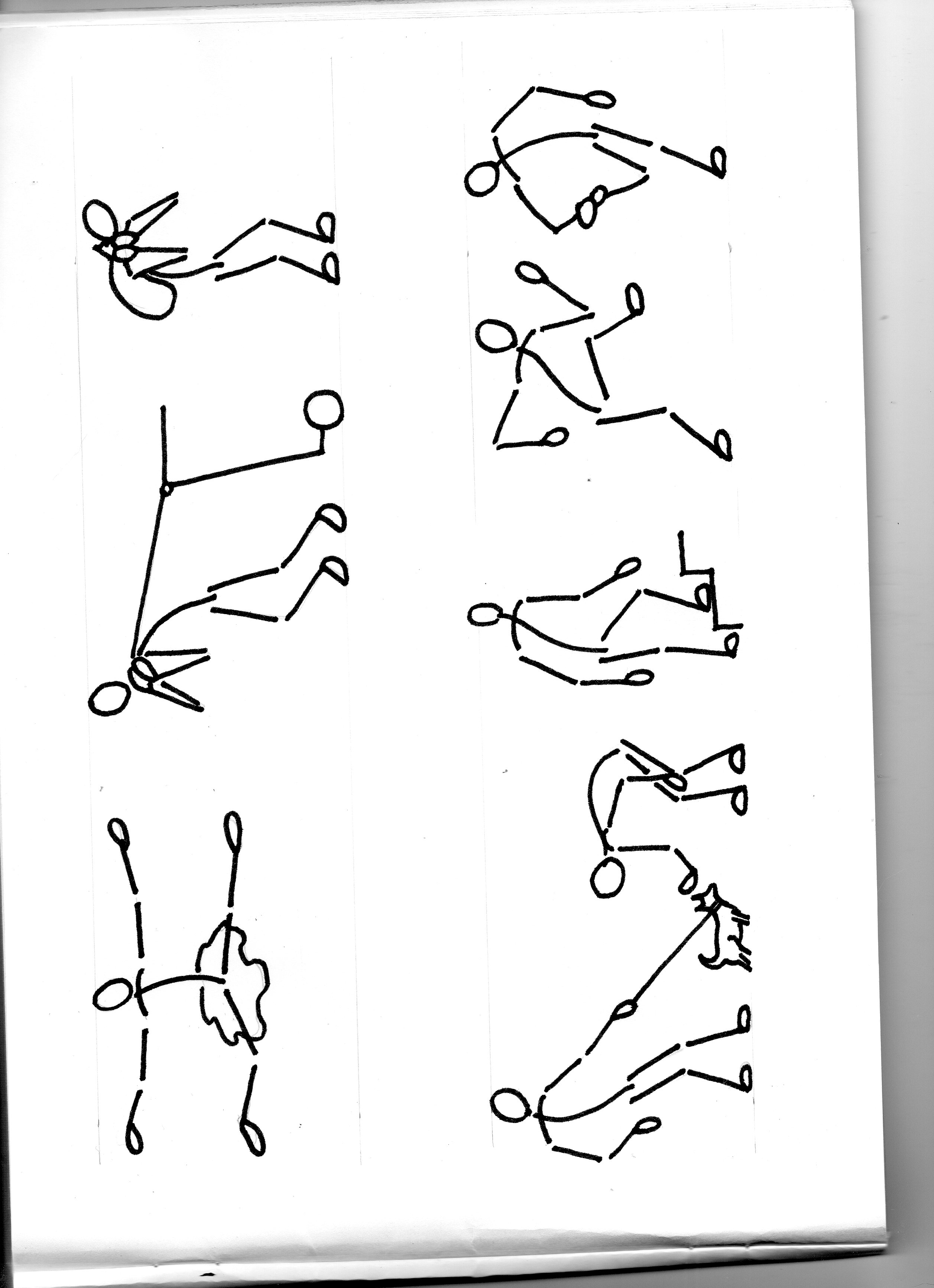